2022年01月09日
主日崇拜

教会聚会

中文主日學：每周日上午  9:00 , 教室2140C
       中文崇拜：每周日上午 10:30 , Baskin Chapel
  生命團契: 每周五晚上  6:30 , 教室2103
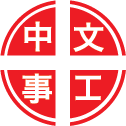 Revelation 啟示錄
21:5-7
5 坐宝座的说，看哪，我将一切都更新了。又说，你要写上。因这些话是可信的，是真实的。
6 他又对我说，都成了。我是阿拉法，我是俄梅戛，我是初，我是终。我要将生命泉的水白白赐给那口渴的人喝。

5 He who was seated on the throne said, "I am making everything new!" Then he said, "Write this down, for these words are trustworthy and true."
6 He said to me: "It is done. I am the Alpha and the Omega, the Beginning and the End. To him who is thirsty I will give to drink without cost from the spring of the water of life.
7 得胜的，必承受这些为业。我要作他的神，他要作我的儿子。

7 He who overcomes will inherit all this, and I will be his God and he will be my son.
祈禱
Prayer
有一位神
38, There Is a God
你真偉大
6, How Great Thou Art
我要一心稱謝你
Lord, I Praise with All of My Heart
奉獻祈禱
Offertory Prayer
John 約翰福音
1:1-4
1 太初有道，道与神同在，道就是神。
2 这道太初与神同在。

1 In the beginning was the Word, and the Word was with God, and the Word was God.
2 He was with God in the beginning.
3 万物是借着他造的。凡被造的，没有一样不是借着他造的。
4 生命在他里头。这生命就是人的光。

3 Through him all things were made; without him nothing was made that has been made.
4 In him was life, and that life was the light of men.
今日證道

创始成终的上帝

In the Beginning

王牧师
歡迎新朋友
Welcome New Friends
報 告
Announcements
BBC 中文事工通知
Jan 15	核心同工月会	王牧师
祝 福
Benediction
彼此問安
Greeting of Peace
我們愛
(讓世界不一樣) We Will Love (We Can Make a Difference)